Chapitre III :Les facteurs climatiques et leurs relations avec les êtres vivants
I– le climat et les facteurs climatiques
1--Définition de climat
Le climat correspond aux conditions météorologiques moyennes (températures, précipitations, ensoleillement, humidité de l'air, vitesse des vents, etc.) qui règnent sur une région donnée durant une longue période. Pour l'Organisation météorologique mondiale, elle doit être d'au minimum 30 ans.
Le climat : des moyennes, mais aussi des extrêmes
Puisqu'il se traduit par des moyennes, le climat se caractérise également par des extrêmes et des variations. Il résulte de l'interaction des trois principaux réservoirs : l'océan, l'atmosphère et les surfaces continentales (y compris les calottes polaires).
2--Définition de la climatologie
La climatologie est une étude très scientifique du climat dans une région particulière ; la climatologie entraîne des observations et des relevés d'un maximum de paramètres possibles comme la température, les précipitations ou la vitesse maximale du vent ; ces observations et ces relevés doivent avoir été fait sur 30 ans pour avoir une idée précise sur le climat du lieu ou on pratique les observations et les relevés .
3--Les facteurs climatiques
Précipitations
Eclairement et Température
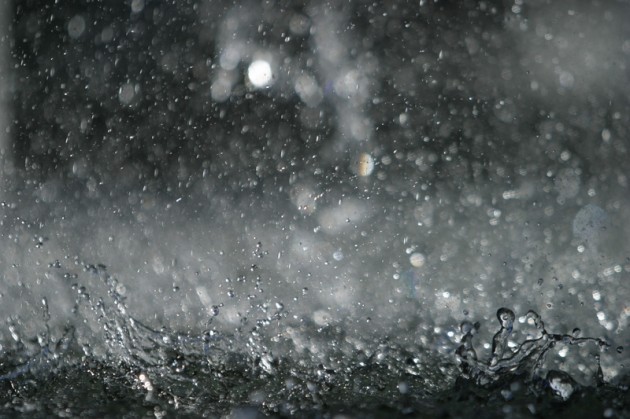 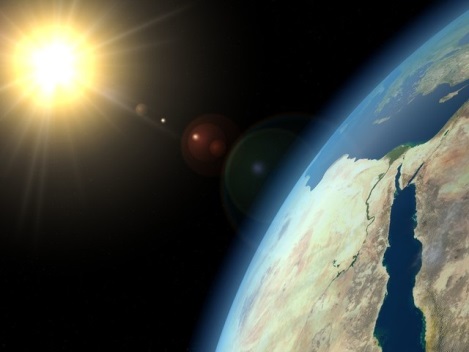 Vent
Neige
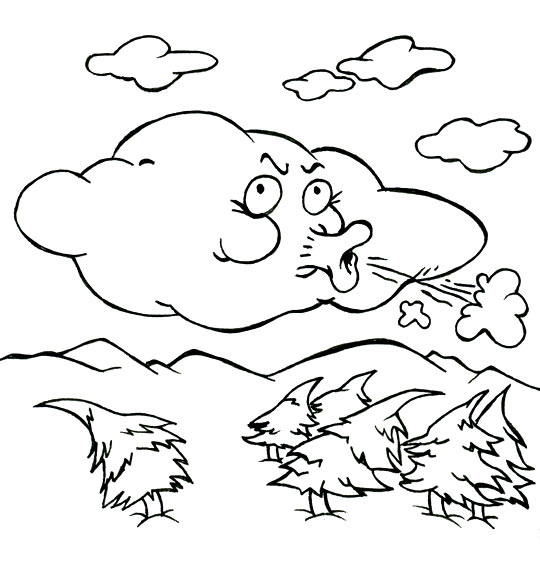 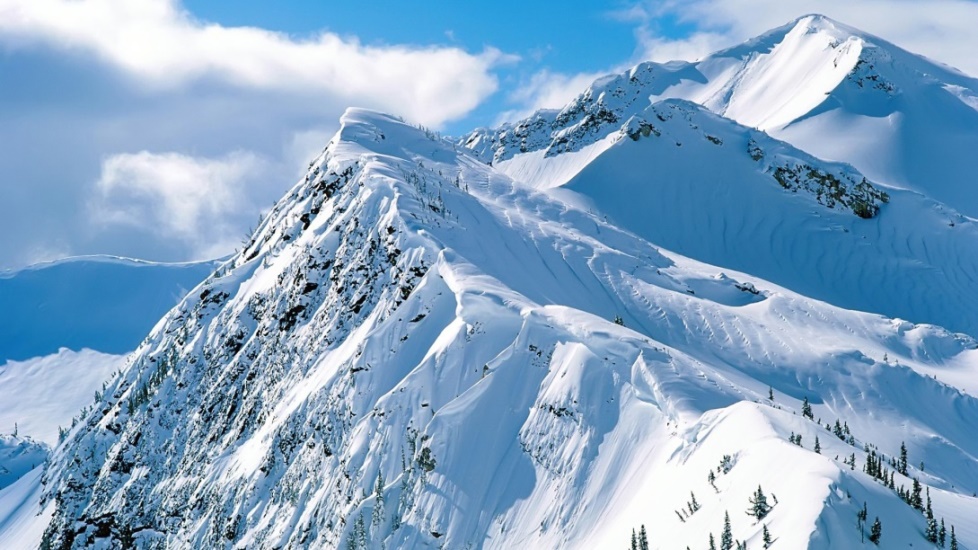 4--Quelques types de climats
-Climat océanique : il se caractérise par des hivers doux ( 10 °C en moyenne ) et très humide marqué par des pluies; l'été, le temps est beaucoup plus sec mais très frais ( pas plus de 23 °C en moyenne ) .-Climat continental : c'est un climat brutal à cause de ses températures qui varient sans cesse d'une saison à l'autre ; ainsi en hiver nous pouvons relever des températures de l'ordre de 0°C et en été plus de 30 °C !!! les précipitations sont les plus fortes en été avec les nombreux orages ( en hiver, c'est plutôt de la neige -Climat méditerranéen : c'est un climat inégal sur le plan des précipitations ; en effet, les précipitations sont très fortes au printemps et en Automne et peuvent engendrer des inondations ; le reste de l'année, c'est le calme  !!! Quant aux températures, elles sont très chaudes en été ( 40 °C de temps en temps ) et douces en hiver ( 16-17 °C ) .-Climat montagnard : le climat de tous les dangers parce qu'à n'importe quel moment de l'année, il peut faire aussi bien froid pendant un ou deux jours et très chaud le troisième jour ; idem pour les précipitations .
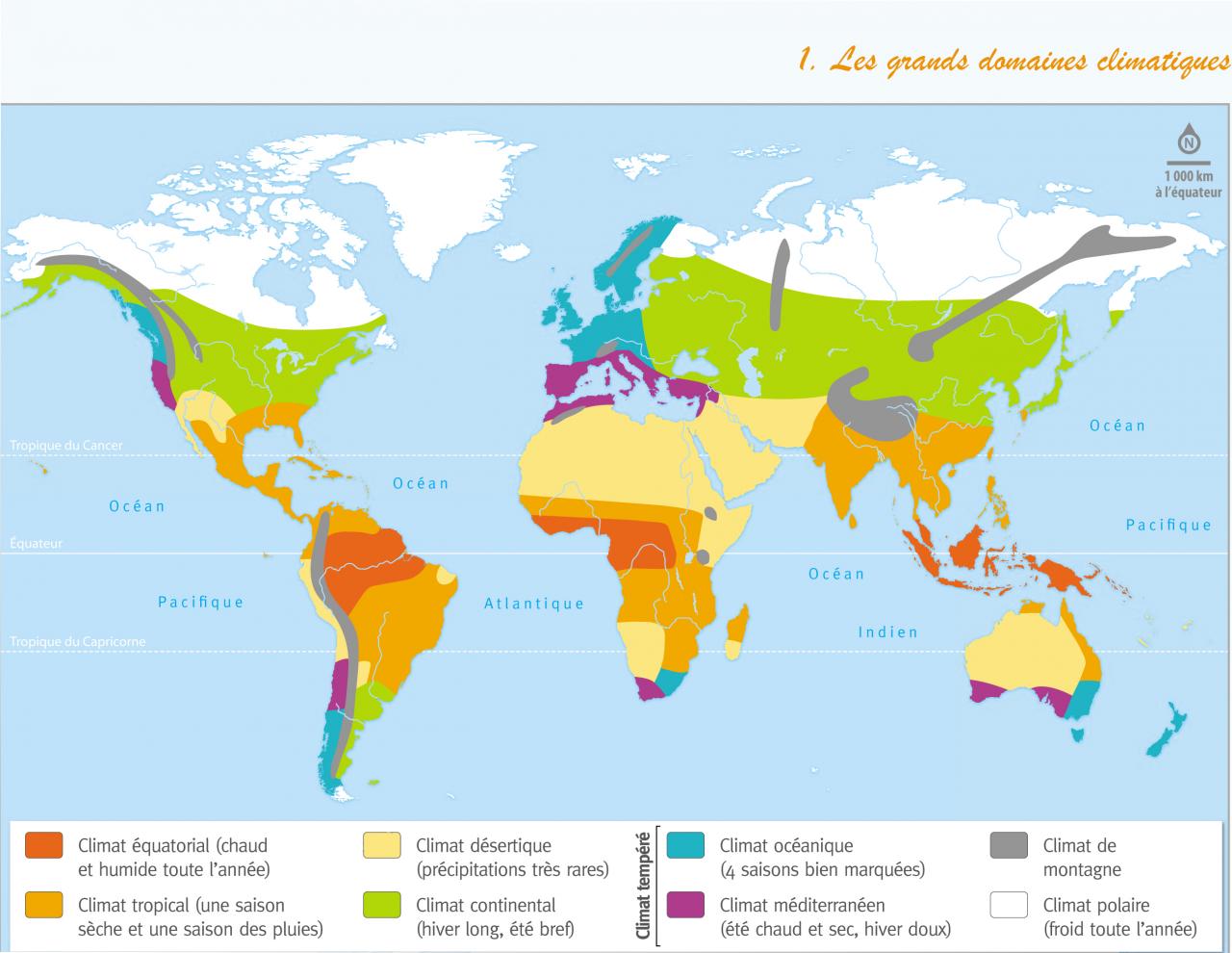 5--Mesures  des facteurs climatiques
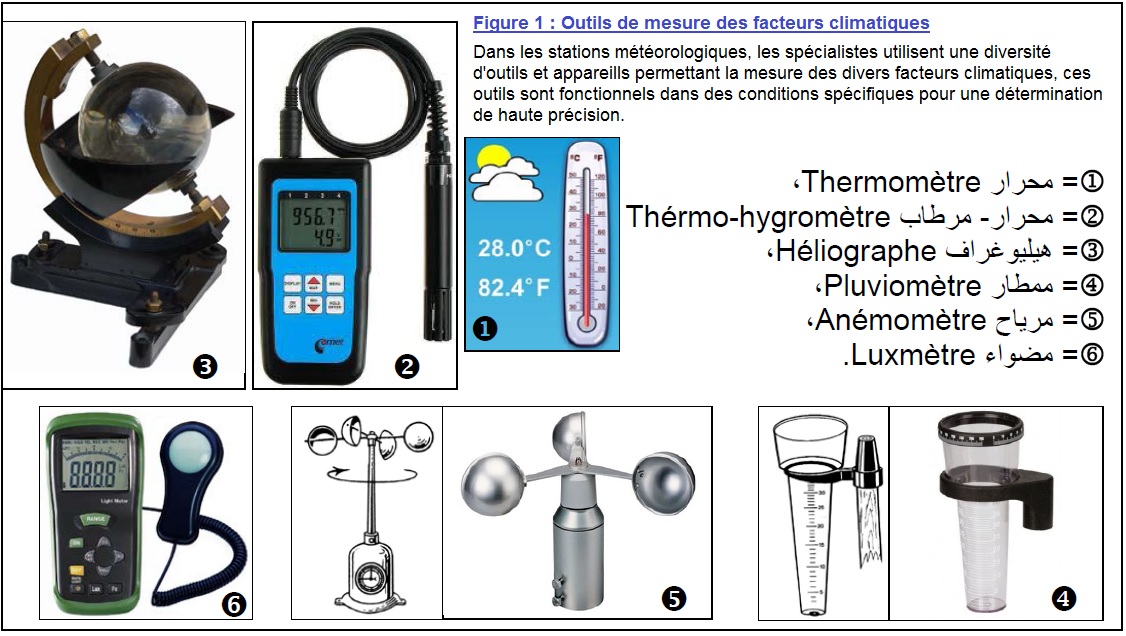 II--Influences des facteurs facteurs climatiques
L’influence des facteurs climatiques est capitale sur la végétation. En effet, le climat fournit des conditions indispensables à l’évolution des végétaux comme la lumière, l’eau, la temperature… Par la suite, les animaux, occupant des maillons plus supérieures dans les chaines alimentaires, sont influencés indirectement à cause de leurs liaisons nutritionnelles avec les végétaux, et ils sont sous l’impact direct des facteurs climatiques.
1--facteurs climatiques essentiels
Température
Climat
Précipitations
Temps
Espace
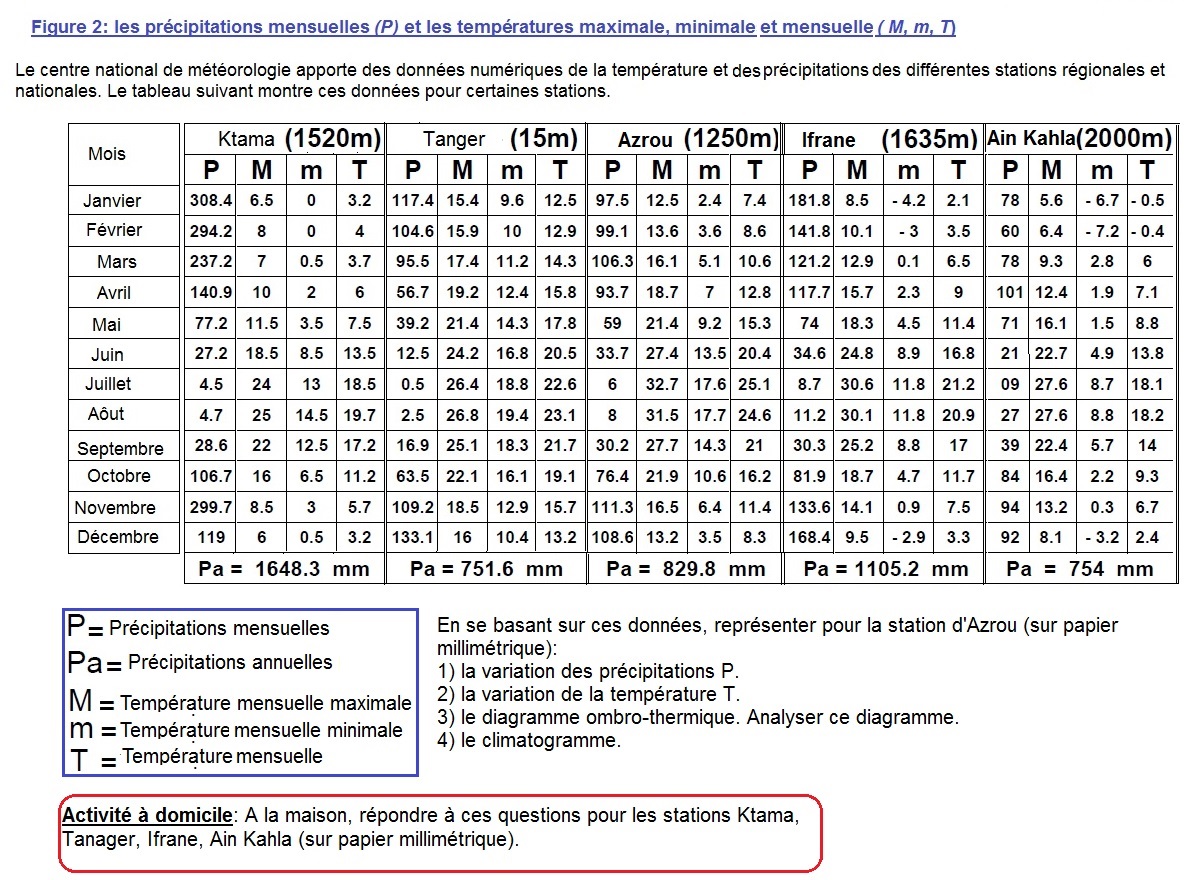 La Coubre de la variation des précipitations (P) pour la station d’Azrou
La Coubre de la variation de la température (T) pour la station d’Azrou
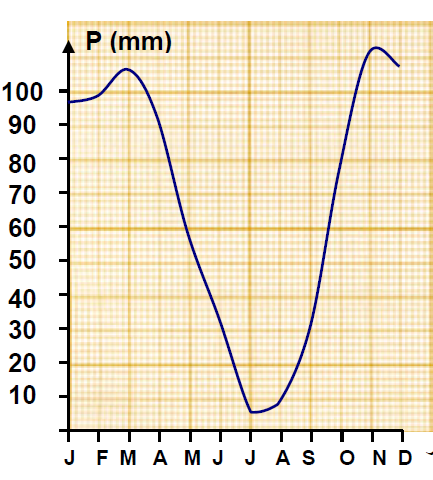 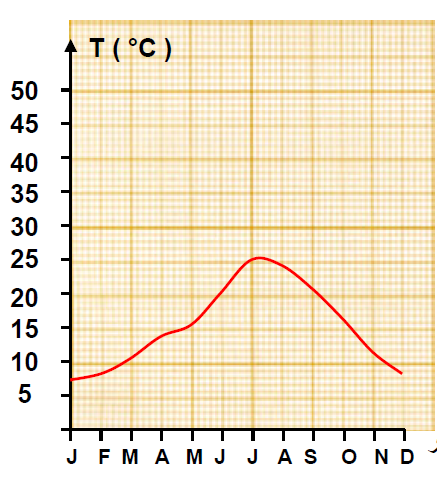 Mois
Mois
2--Le diagramme ombro-thermique
Définition

•Le diagramme ombro-thermique a été développé par les botanistes Henri Gaussen et F. Bagnouls.
•Il a été conçu principalement pour les milieux méditerranéens.
•Le diagramme ombro-thermique représente les variations mensuelles sur une année des températures et des précipitations selon des graduations standardisées.
Une graduation de l'échelle des
précipitations correspond à deux
graduations de l'échelle des
températures
P = 2T
A--Réalisation
Étape 1
• Les températures à gauche 
• les précipitations à droite.
• Les mois en bas
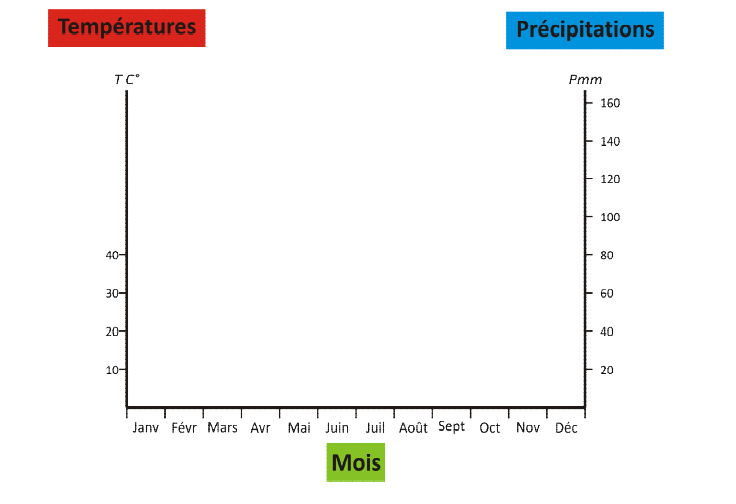 Toujours  P=2T
Réalisation
Étape 2: On trace la courbe des précipitations
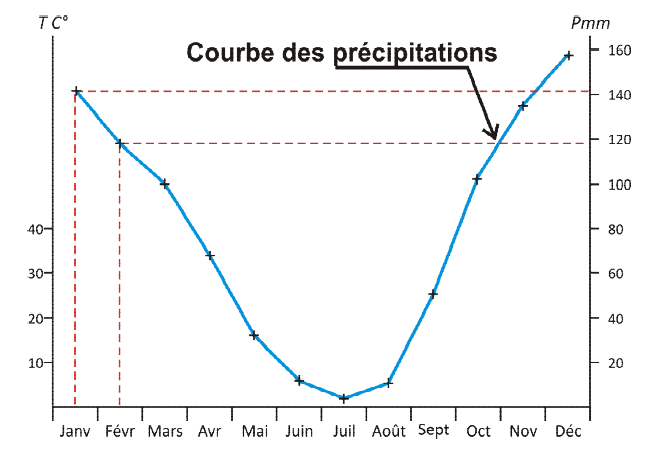 Réalisation
Étape 3: On trace la courbe des températures
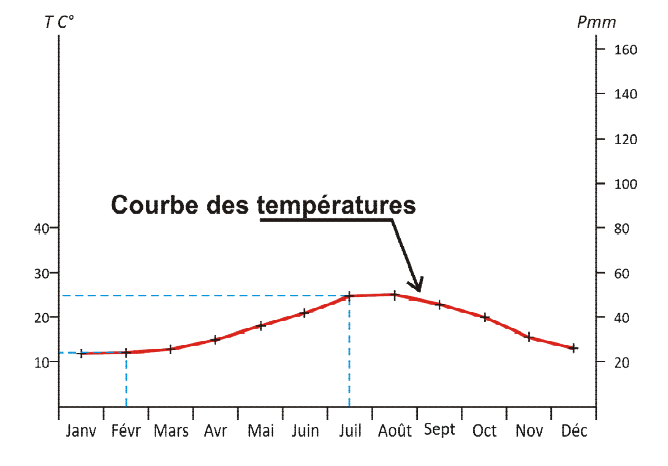 Résultat
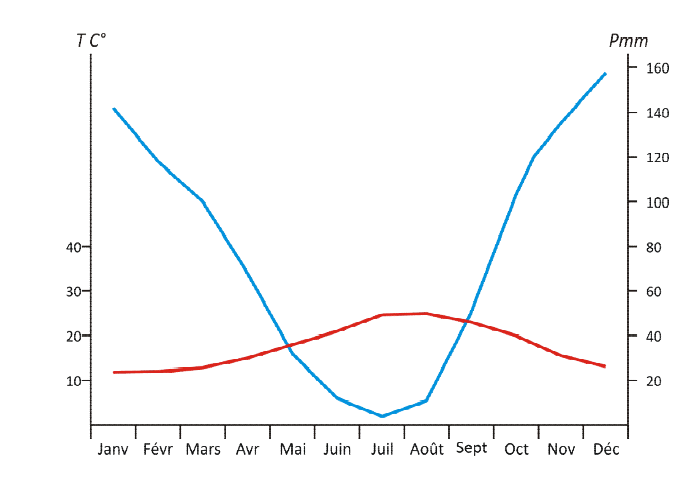 Réalisation
Étape 4: on délimite la période d’aridité (en jaune)
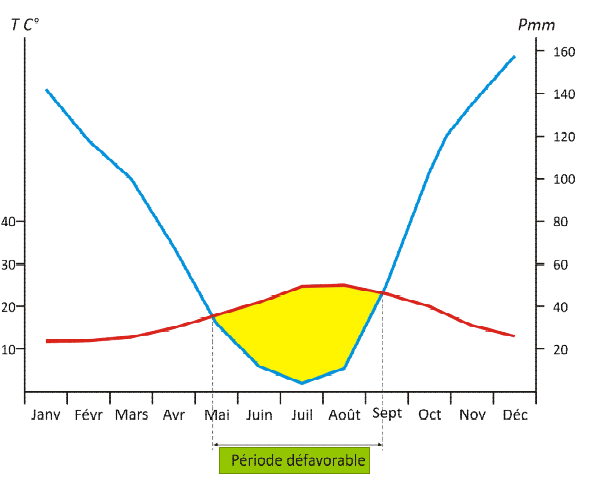 Période d’aridité
Réalisation
Étape 4: on délimite la période moins sèche (traits bleus)
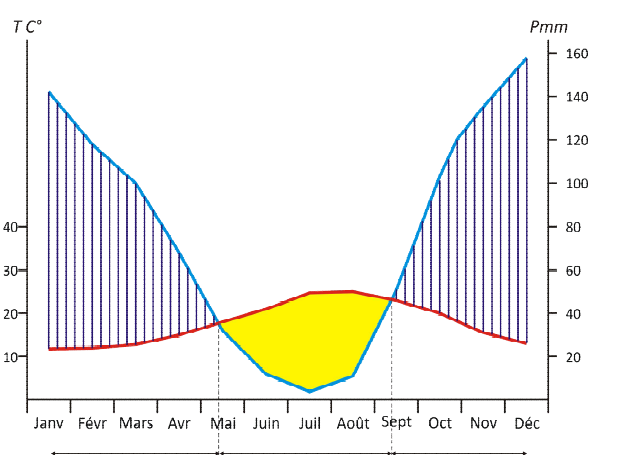 Période moins sèche
Période moins sèche
Période d’aridité
= sèche
Le diagramme ombro-thermique permet de mettre en évidence les périodes de sécheresses (représentées en jaune) définies par une courbe des précipitations (en bleu) se situant en dessous de la courbe des températures (en rouge).
Il permet également de comparer facilement les climats de différents endroits surtout la pluviosité.
b-L'interprétation du diagramme ombro-thermique
•Introduire la station (coordonnées géographiques) et les particularités des sites (vallée, cote, montagne…)
•Distinguer à partir du diagramme la durée de la période d’aridité (nombre de jours)
•Déterminer la période moins sèche (nombre de jours, températures maximale et minimale, précipitation)
•L'influence simultanée de ces données sur le couvert végétal.
c- L’indice Xérothermique de Gaussen ou l’indice de sècheresse:
Cet indice représente le nombre de jours « secs » observé en moyenne au cours de mois secs successifs de l’année. Cet indice considère un mois sec dont la quantité de pluie (en mm) ≤ à 2 fois la Température moyenne.

P ≤ 2T → mois sec Période d’aridité (défavorable): Les besoins en eau des plantes sont insuffisants
P > 2T → mois humide  Période moins sèche (favorable ): Les besoins en eau des plantes sont suffisants
III--Influence du climat sur la répartition des êtres vivants
Exemple : Chez les végétaux ( Le Cèdre)
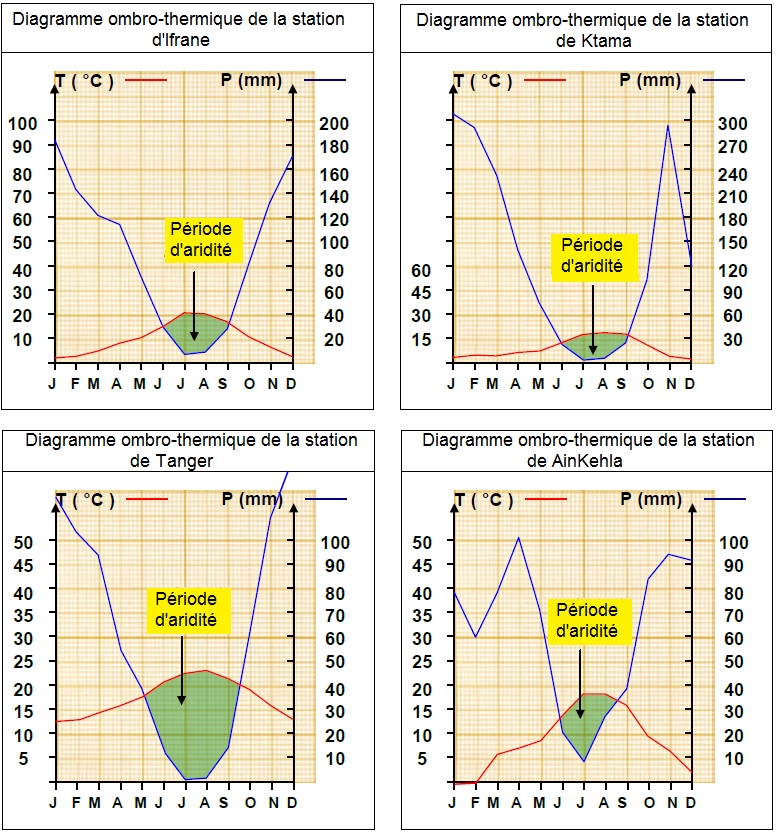 Conclusion
Facteur sol n’intervient pas dans la répartition du cèdre
Facteurs climatiques influencent cette répartition.
Selon les diagrammes ombro-thermiques, le cèdre  nécessite:
une courte période d’aridité, (période d’aridité qui ne dépasse pas 3 mois et demi maximum). 
Des fortes précipitations 
Très faible température pendant l’hiver  hiver froid ou frais
Régions  
montagneuses
IV--Diagramme bioclimatique d'EMBERGER 
(ou Climagramme d'EMBERGER)
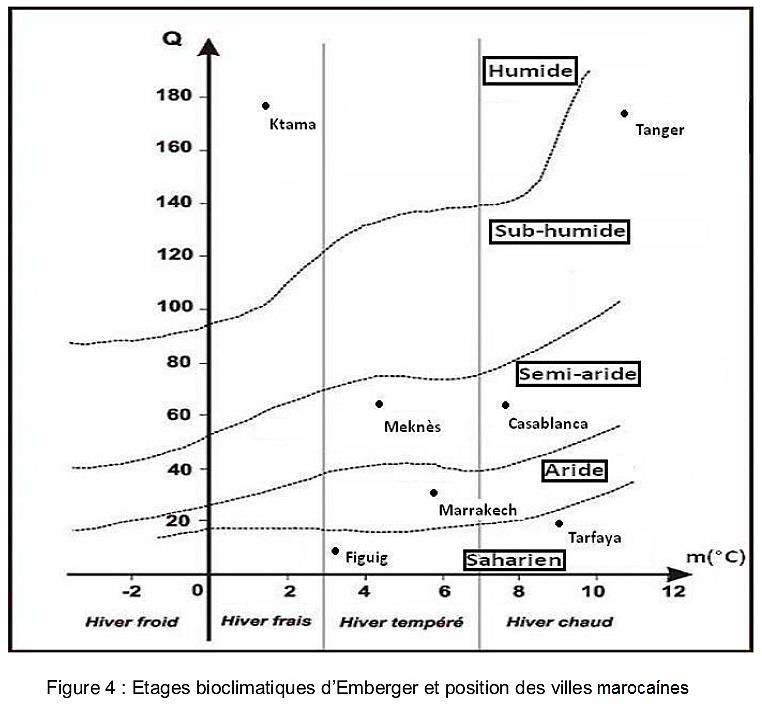 Chaque étage climatique peut comporter 4 domaines climatiques :
Chaque étage climatique coïncide avec un groupe de végétation ayant les mêmes préférences et besoins écologiques générales, et étant sous les mêmes influences climatiques formant un étage de végétation. Ainsi, l’étage de végétation et l’étage climatique correspondant forment un étage bioclimatique, par exemple l’étage bioclimatique semi-aride correspond à l’Arganier et au Tamarix.
Étage de végétation
Étage  climatique
Étage bioclimatique
Application :

Calculer le quotient pluviométrique Q2 pour les stations étudiées dans la figure 2.

En utilisant le diagramme bioclimatique d’EMBERGER, déduire la zone bioclimatique de chaque station.

Expliquer, alors, la présence du cèdre dans certaines stations et son absence en Tanger à l’aide de ce diagramme et de vos conclusions.
Réponses
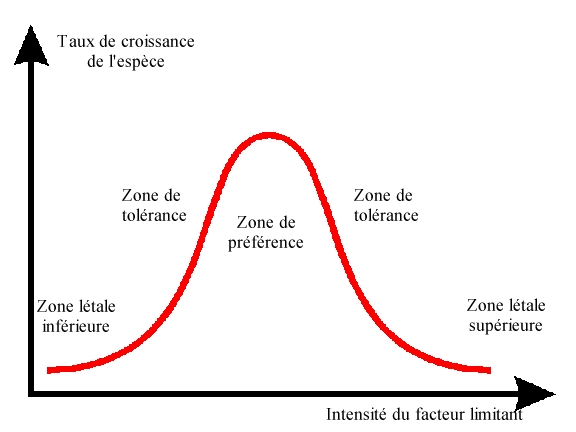 Figure 5 : Variation de l’intensité du facteur limitant en fonction du taux de croissance de l’espèce)
Influence de la topographie dans la répartition des végétaux
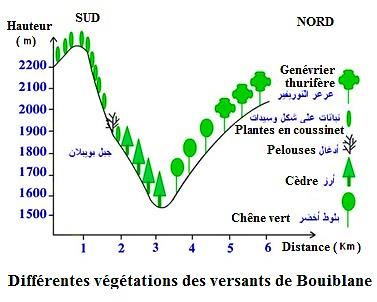